PAC ANNUAL CONFERENCEProfessional Accounting Futures October 28, 2021
Fiera Private Debt – Covid-19 Impact on Private Debt Investing
Philip S. Robson 
Executive Vice President, Fiera Capital
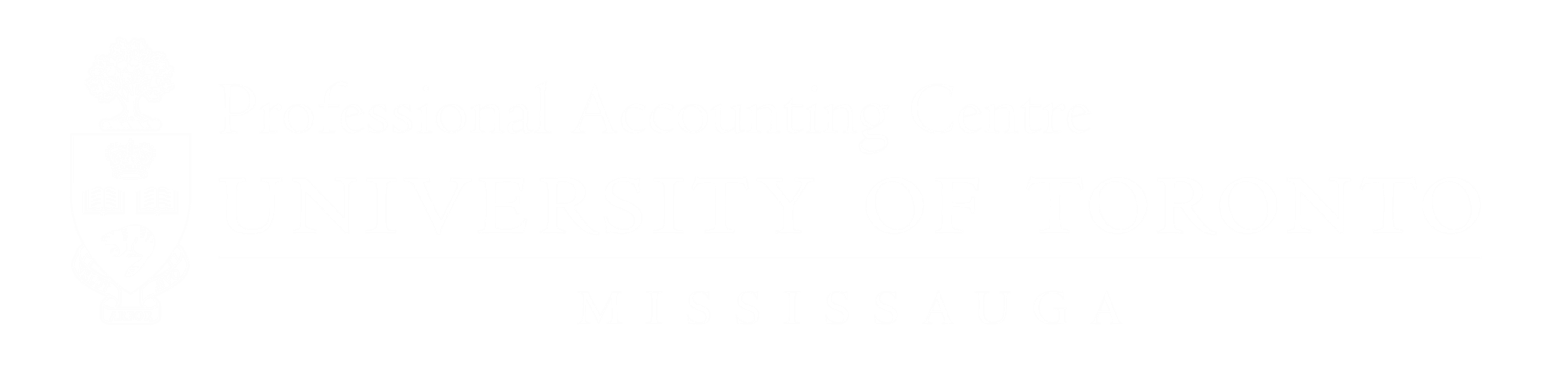 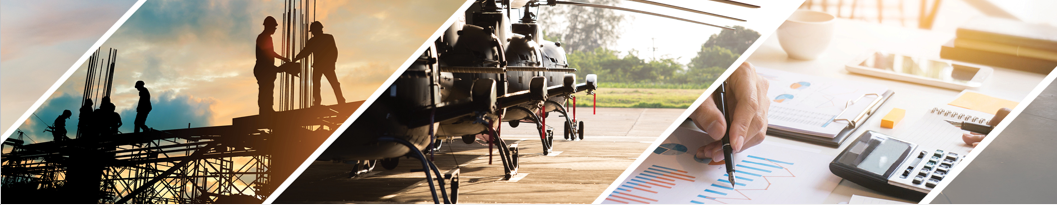 Fiera Private Debt – Covid-19 Impact on Private Debt Investing
Professional Accounting Futures Conference  - 2021
Professional Accounting Centre – University of Toronto

Philp Robson Executive Vice President, Fiera Private Debt

October 2021
STRICTLY PRIVATE AND CONFIDENTIAL
About Fiera Capital Corporation
Fiera Private Debt is a subsidiary of Fiera Capital Corporation
About Fiera Capital Corporation
Publicly traded, independent Canadian investment management firm
800+ employees including more than 200 investment professionals
Depth and expertise in traditional and alternative strategies
Headquartered in Montreal with offices across Canada, the United States, Asia and Europe
1  Based on 2 June 2021 closing price of C$10.53 as per bloomberg.com;  2 As at 31 March 2021
3
[Speaker Notes: JG]
Organization Overview
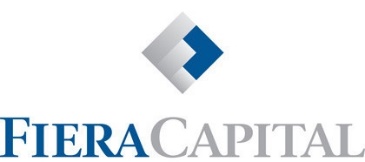 Private Alternative Investment Strategies
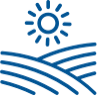 AGRICULTURE
INFRASTRUCTURE


REAL ESTATE
PRIVATE EQUITY
Private Markets
Public Markets
Private Wealth
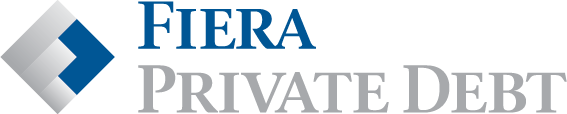 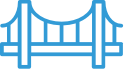 Corporate Lending
Infrastructure Debt
Interim Business Financing
Real Estate Financing
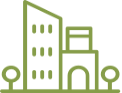 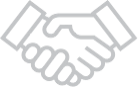 PRIVATE DEBT
4
[Speaker Notes: JG]
Fiera Private DebtAt a Glance
Fiera Private Debt is Canada’s leading corporate private debt manager:
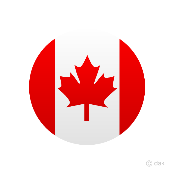 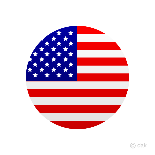 As one of the largest non-bank private debt platforms in Canada, Fiera Private Debt offers a broad spectrum of solutions to help investors create a well-diversified portfolio of private debt investments:
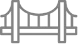 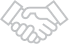 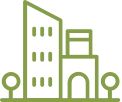 1  As at April 30, 2021
5
[Speaker Notes: TS]
Covid – 19 and Private Debt  - Key impacts
Portfolio Management
Investor Relations
Investing – New credits and “origination”
Fund raising – new Funds and  allocations
6
[Speaker Notes: TS]
Covid – 19 and Private Debt  - Key impacts
Portfolio Management
Early 2020 increased monitoring, patience and problem solving
More frequent borrower contact – weekly/monthly/daily depending
Cash flow and business plan revisions (moving targets sometimes)
Delayed regular financial and “audit” reporting
“Watch list” = 16+% of portfolio vs normal 5 – 8% range – and issues more than technical defaults
20% of portfolio required work on “easing” covenants/interest/principal/
Increased use of accounting firms corporate finance, auditing and recovery practices
Sadly,  some receivership and CCAA work as well
Dominated time availability of investing/account management and senior management
7
[Speaker Notes: TS]
Covid – 19 and Private Debt  - Key impacts
Investor Relations
Institutional investors focused on defaults and risk of loss, impact of “easing” on cashflow/returns and repricing impacts on portfolios and performance

Increased reporting to investors (from regular quarterly and one or two in person visits annually) to monthly/weekly/daily

Creation of problem “heat maps” with continual updating

New private debt investors facing credit issues for first time = uncertainty and time demands

Many institutional investors withdrew – at least temporarily – from new allocation activity or meeting with new managers
8
[Speaker Notes: TS]
Covid – 19 and Private Debt  - Key impacts
Investing  - new credits and “origination”
Time constraints of “hands-on” management of existing portfolios
Open funds (we have a couple) were “closed” for first half of 2020
Overall business slow-down in early pandemic = lower debt capital demands, especially in the mid-market that is FPD’s focus
Lack of ability to travel to network/call on potentials = lower origination
Getting deals done; difficulty with due diligence (virtual vs live), negotiating terms and conditions = longer lead times and deal processing times
9
[Speaker Notes: TS]
Covid – 19 and Private Debt  - Key impacts
Fund raising – New Funds and allocations
FPD had 2 Funds in the market – substantial slow down in meetings/ allocation activity
Availability of our team and current/inward focus of institutional investors
Investors have difficulty (as previous page) with meetings and due diligence for new funds and new allocations
(Private Debt Investor- survey)
North American fund raising H1 – 2021 $41 billion vs $26.8 same period in 2020

Global Private Debt end of 2020 $848 billion. Survey to grow (Prequin) 11.4% annually to $1.46 trillion by 2025
10
[Speaker Notes: TS]
Covid – 19  - There are positive take-aways
Positive outcomes from Covid-19
Moving 800+ employees on global platform to work from home on one weekend – validated our significant and ongoing investments in technology/security/systems

We’ve noted some productivity gains in hybrid home/office – some of that might become permanent

Comfort with internal virtual meetings (not new for us before Covid, but more widespread now) gave great impetus to our global team initiatives, not only across investing strategies but also in our ESG and Diversity/Inclusion/Equality efforts

Travel restrictions caused us to learn how to use virtual meetings to focus our due diligence and origination efforts (both on investing and fund raising) to ensure face to face meetings, when arranged, were highly productive

Fiera had good years in 2020 and again in 2021 with growing revenues, margins and AUM across our platforms – our corporate culture has had the chance to celebrate our resilience, validate our investment theses and build a more broadly held view of our forward strategy
11
[Speaker Notes: TS]
fieraprivatedebt.com
PAC ANNUAL CONFERENCEProfessional Accounting Futures October 28 & 29, 2021
Thank you for attending
Visit our PAC website at 
https://www.utm.utoronto.ca/pac/
Please join us tomorrow
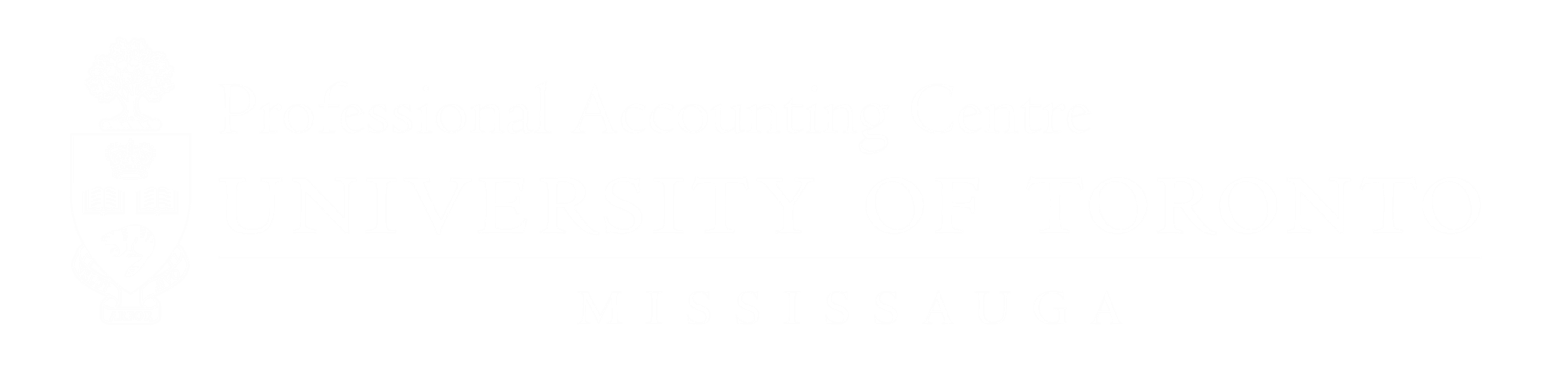